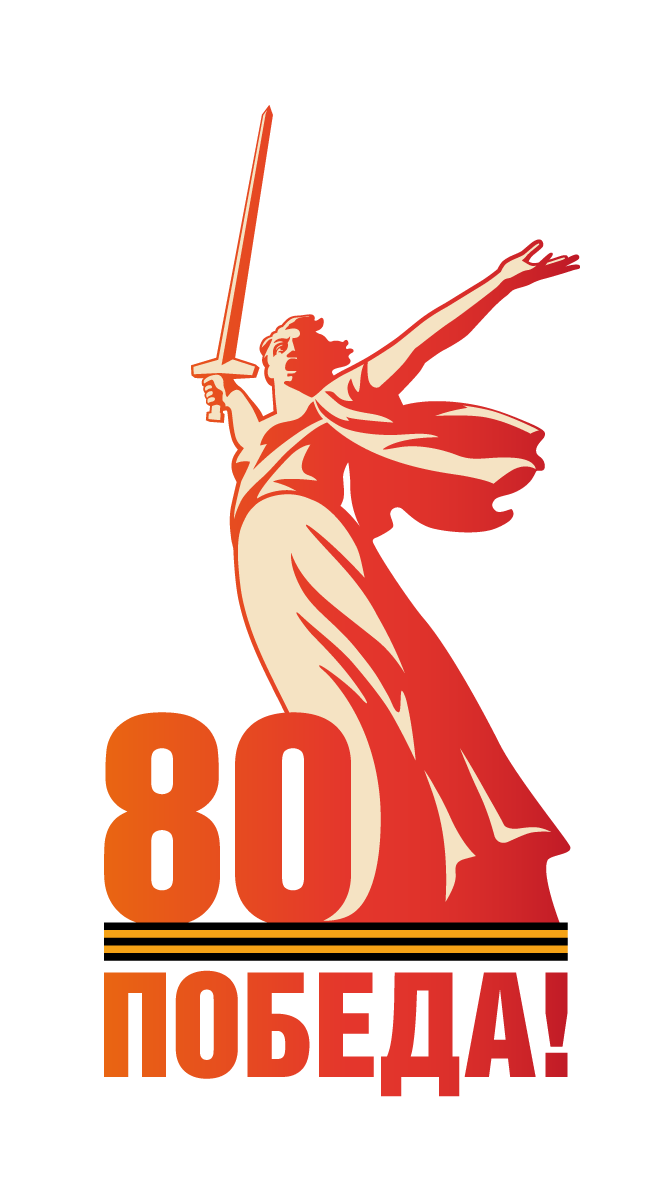 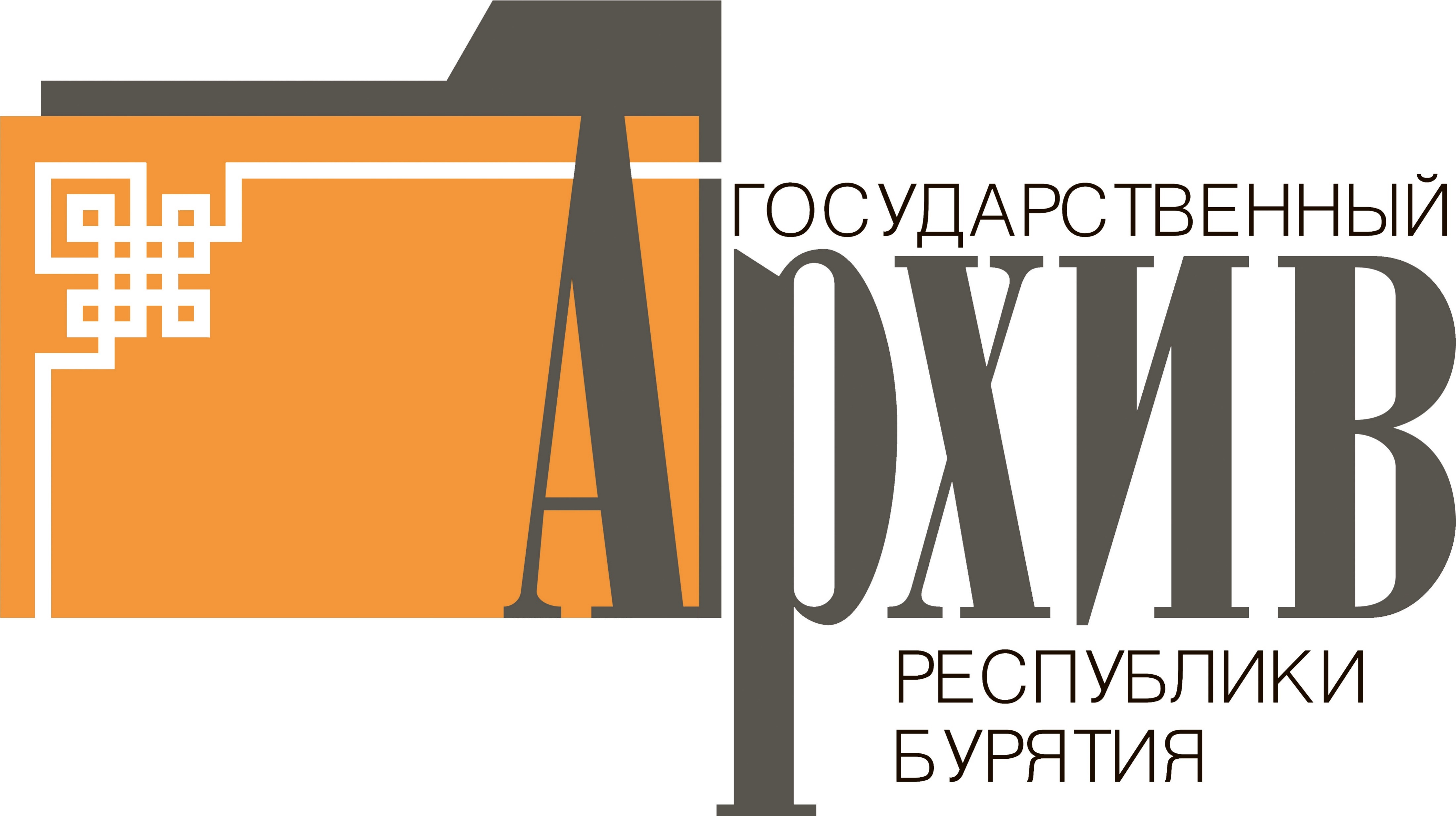 Бессмертный полк Государственного архива Республики Бурятия

г. Улан-Удэ
2025 г.
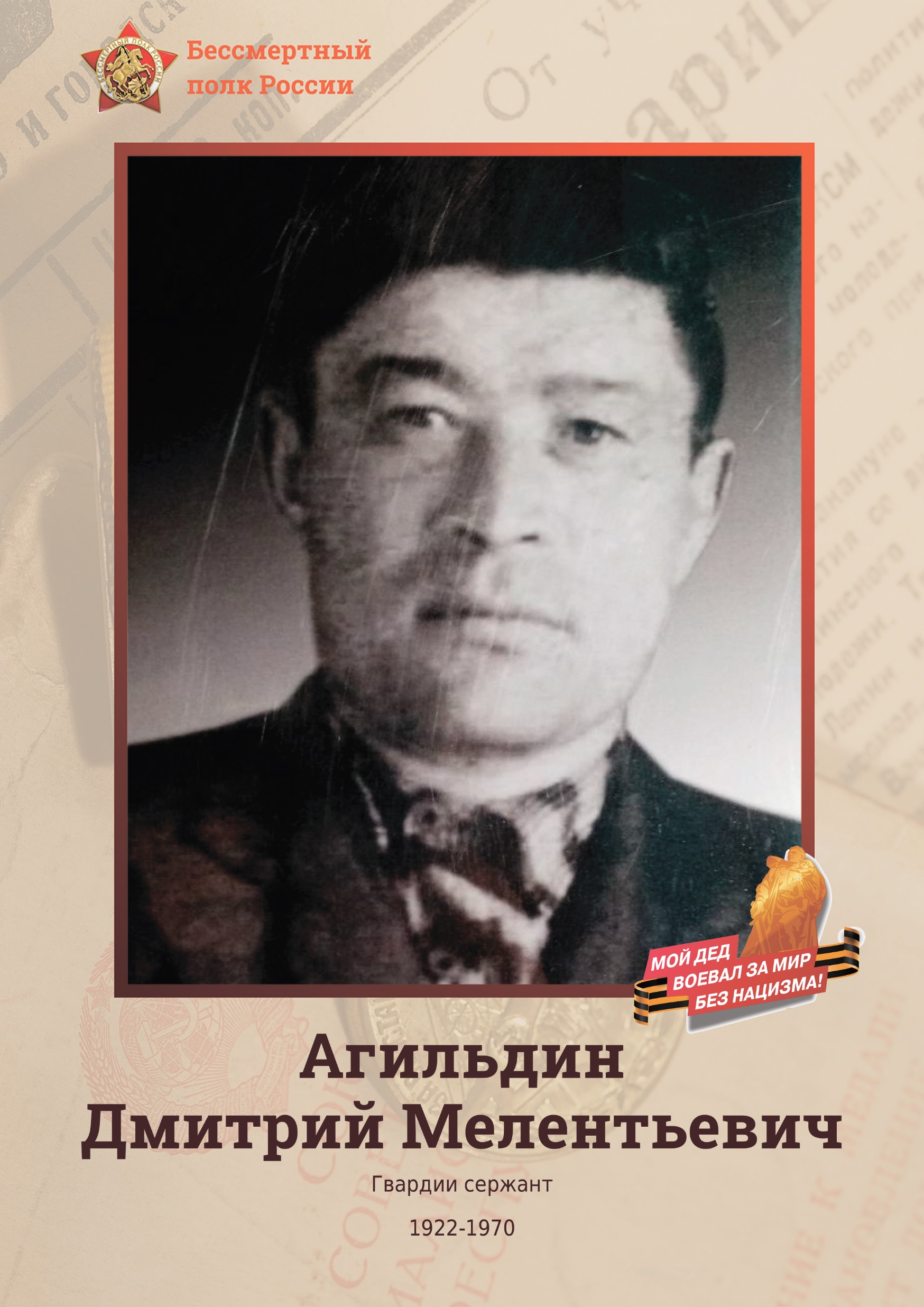 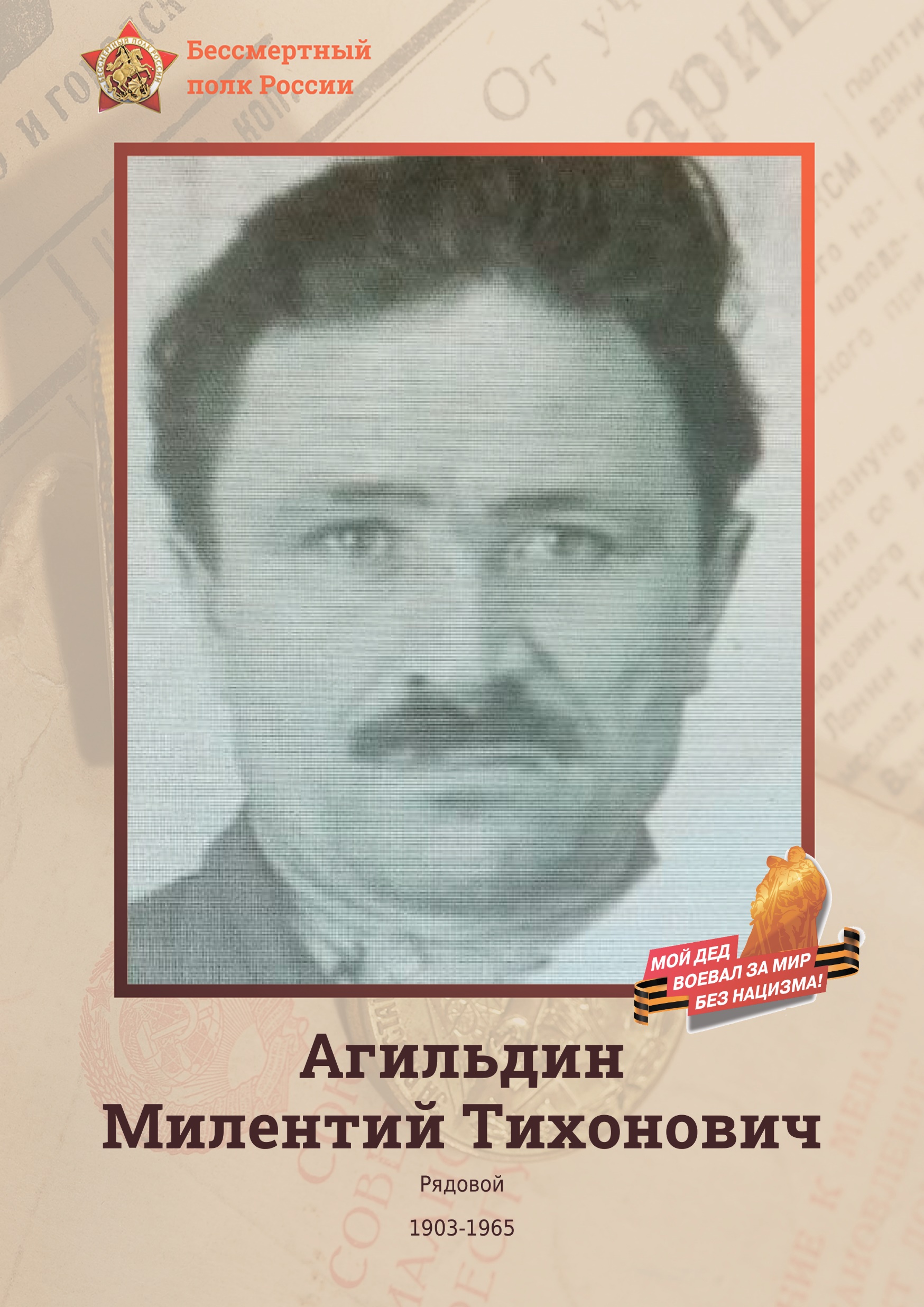 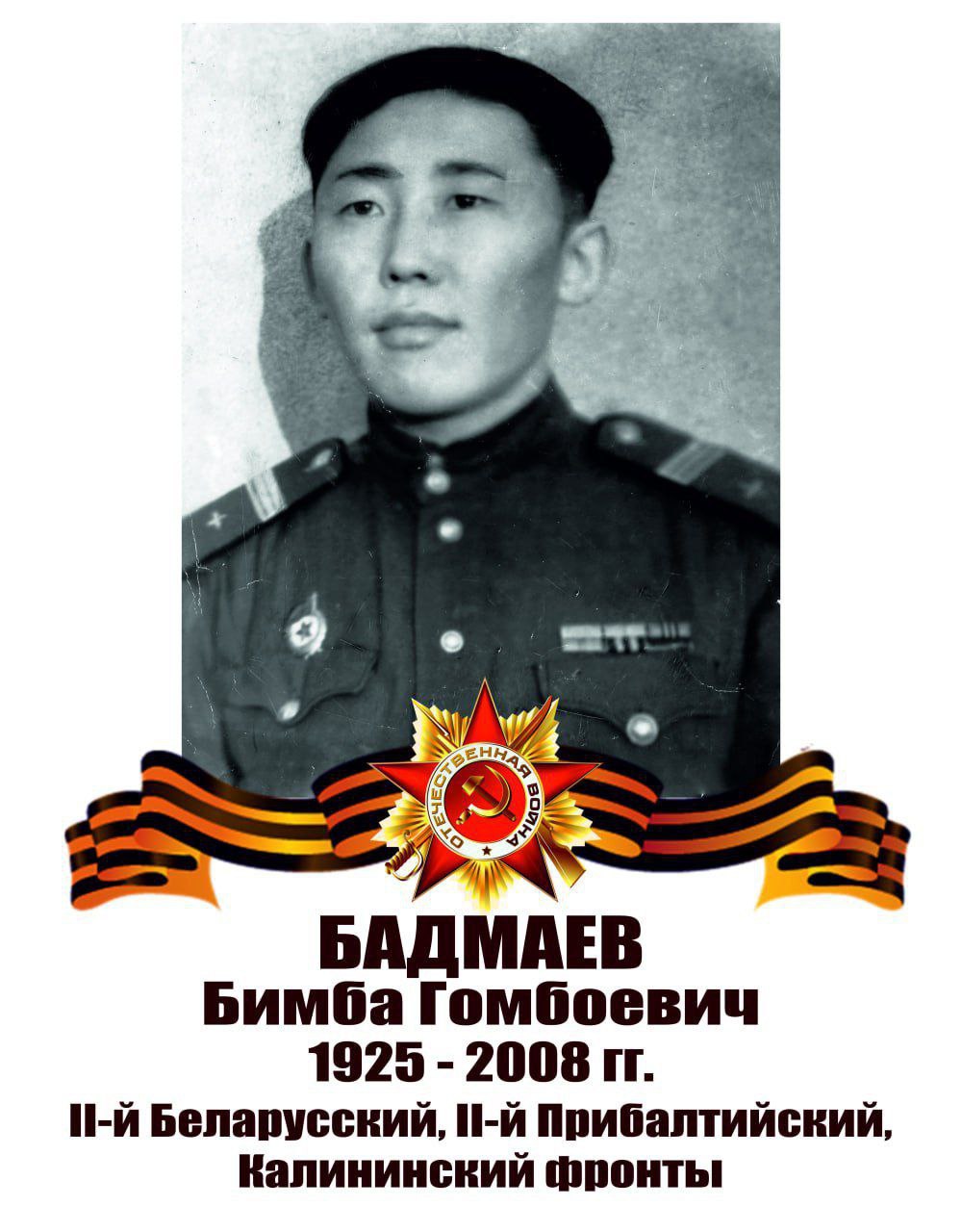 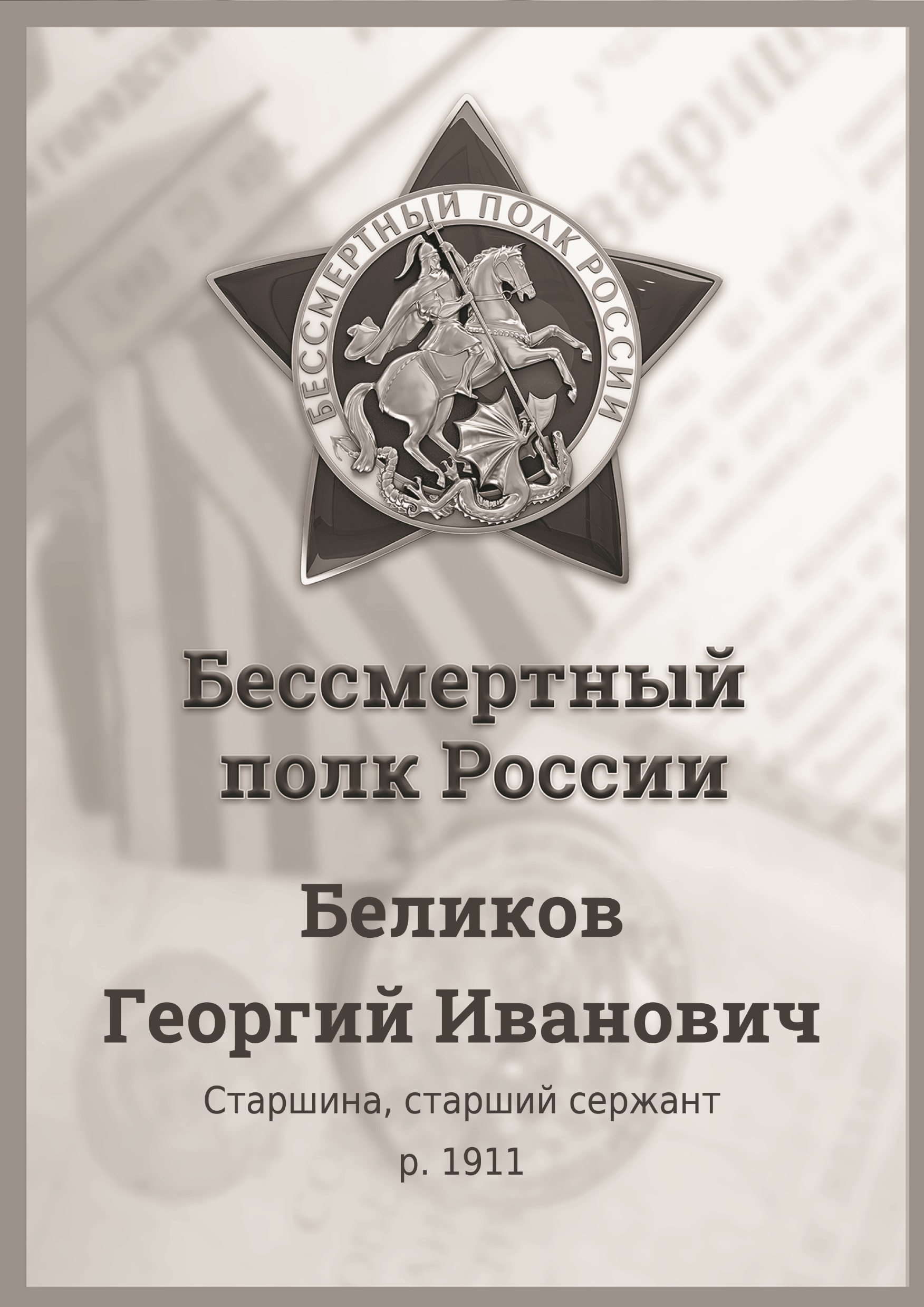 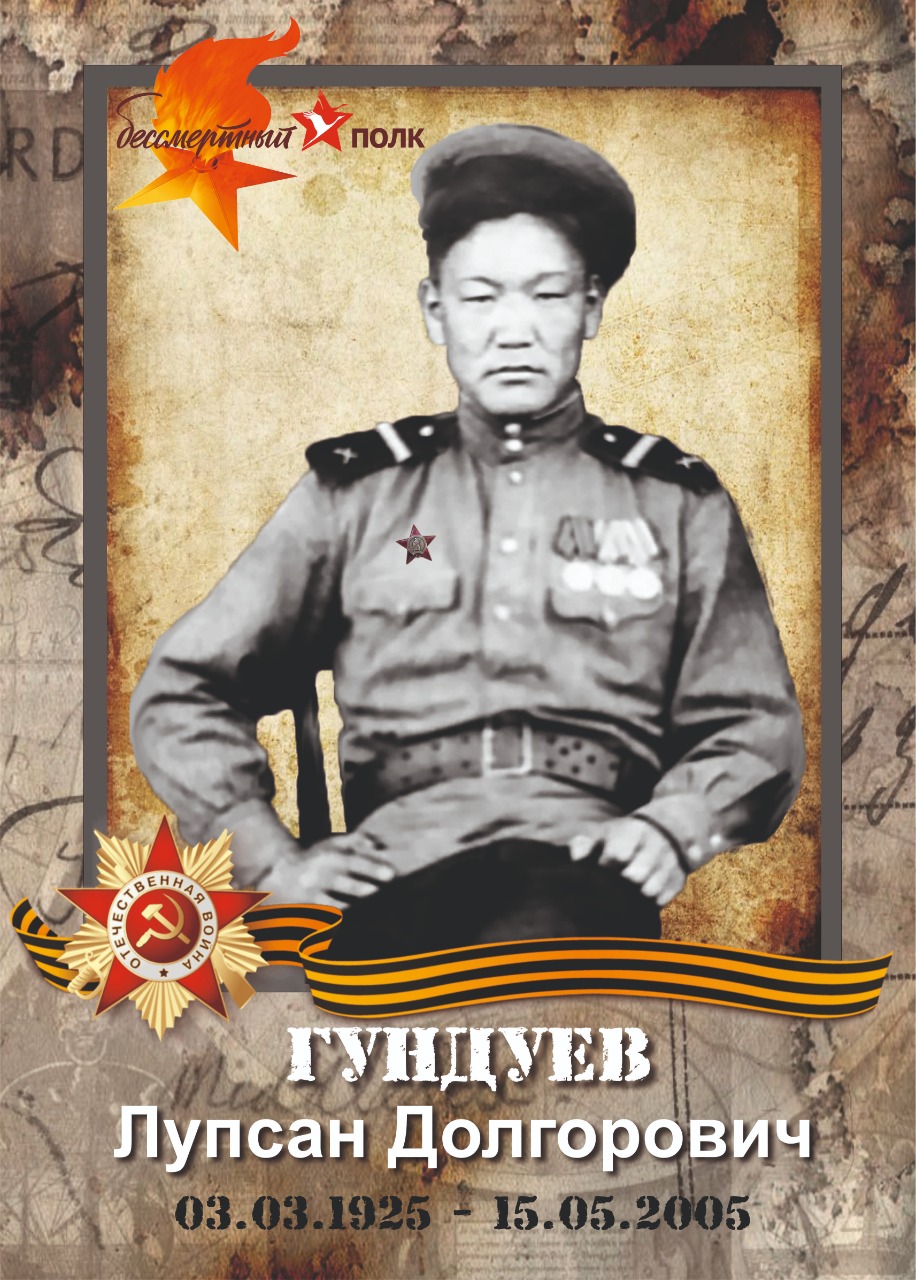 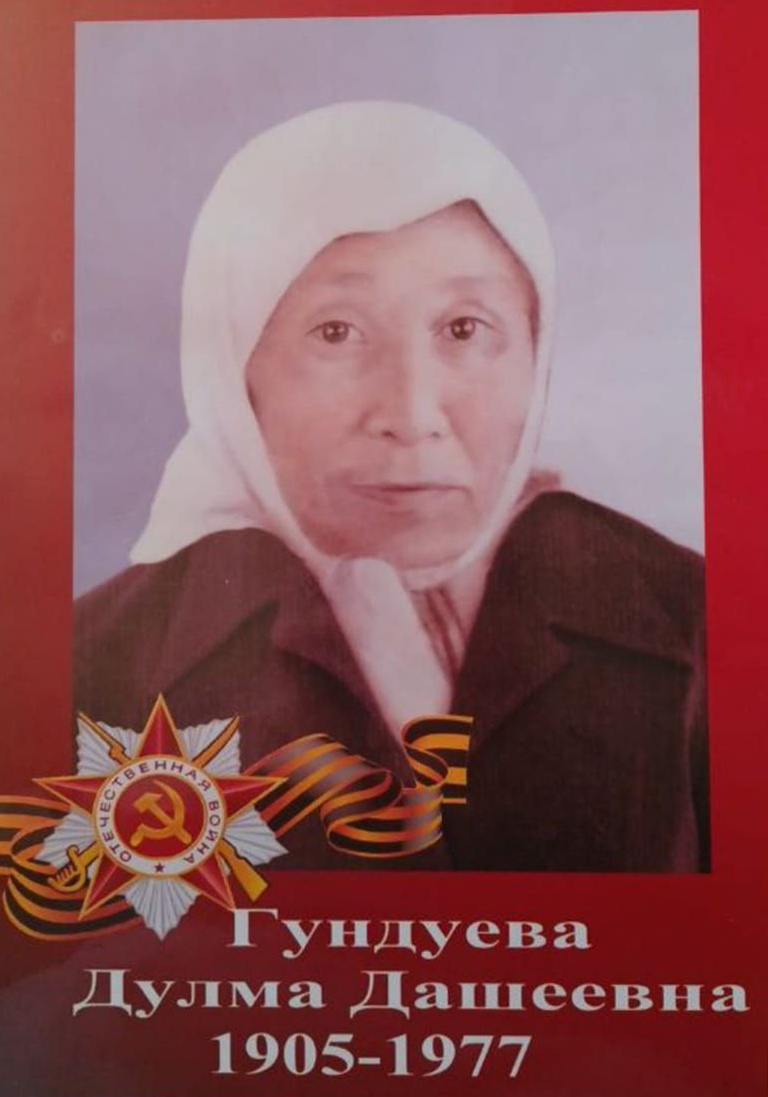 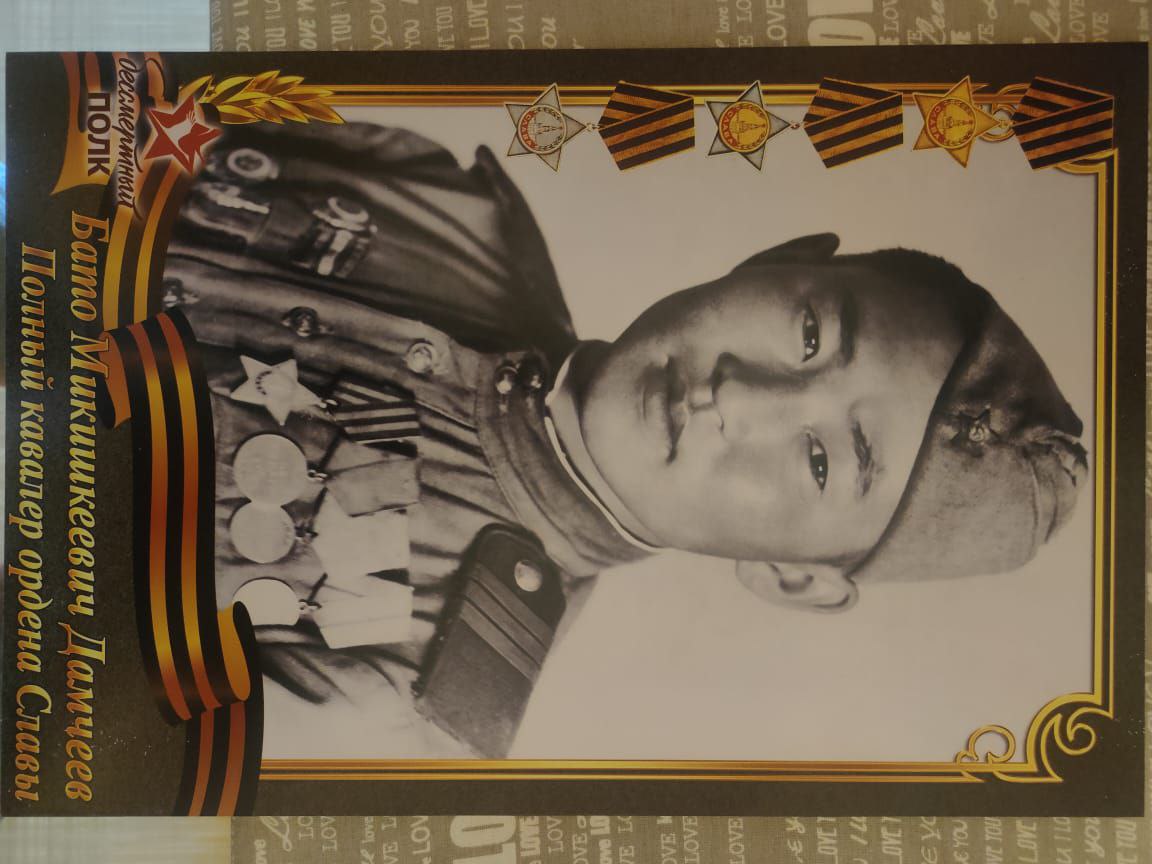 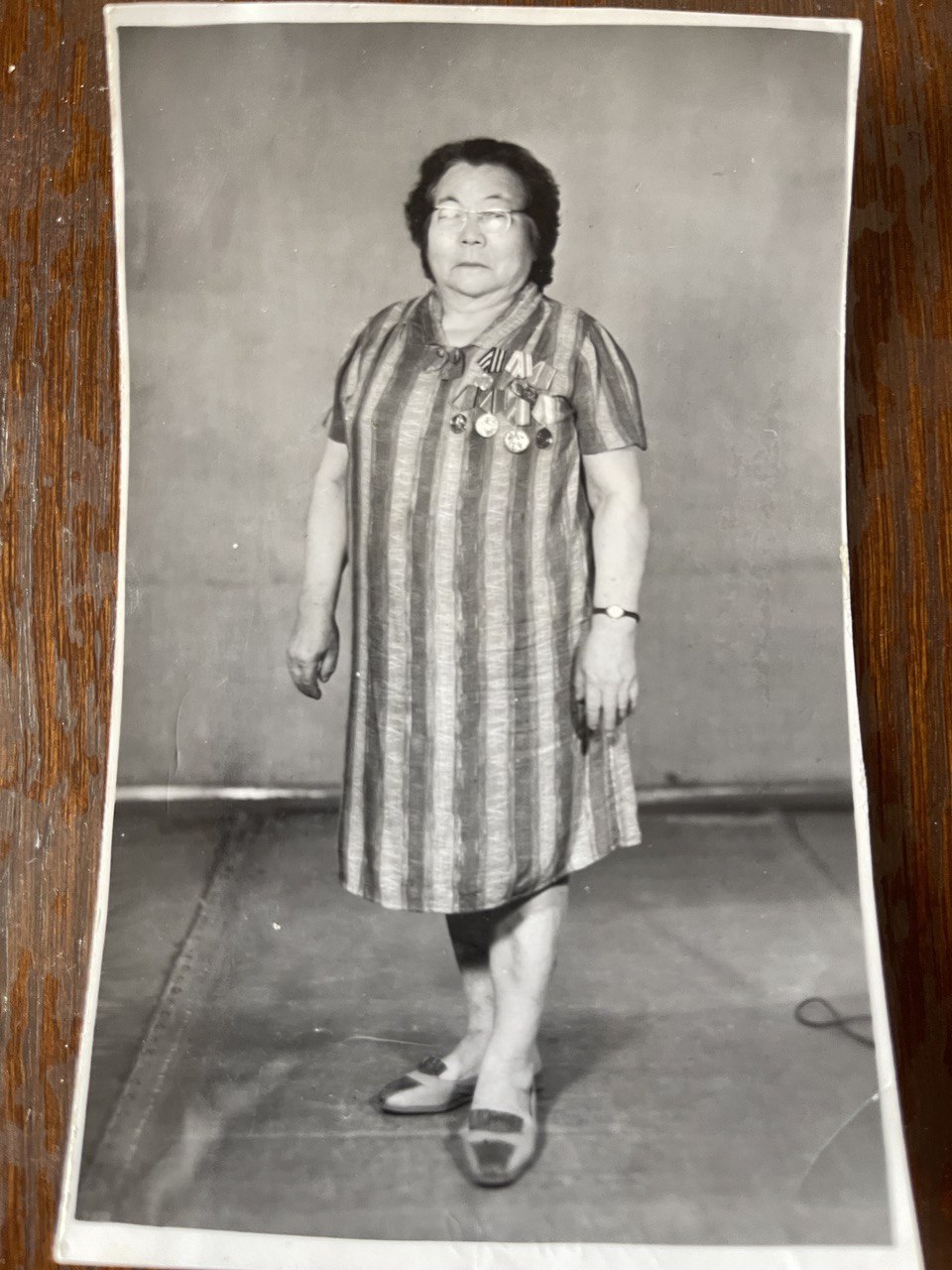 ДОРЖИНОВА
Нина Доржиева(1914-1995 гг.)
Капитан медицинской службы
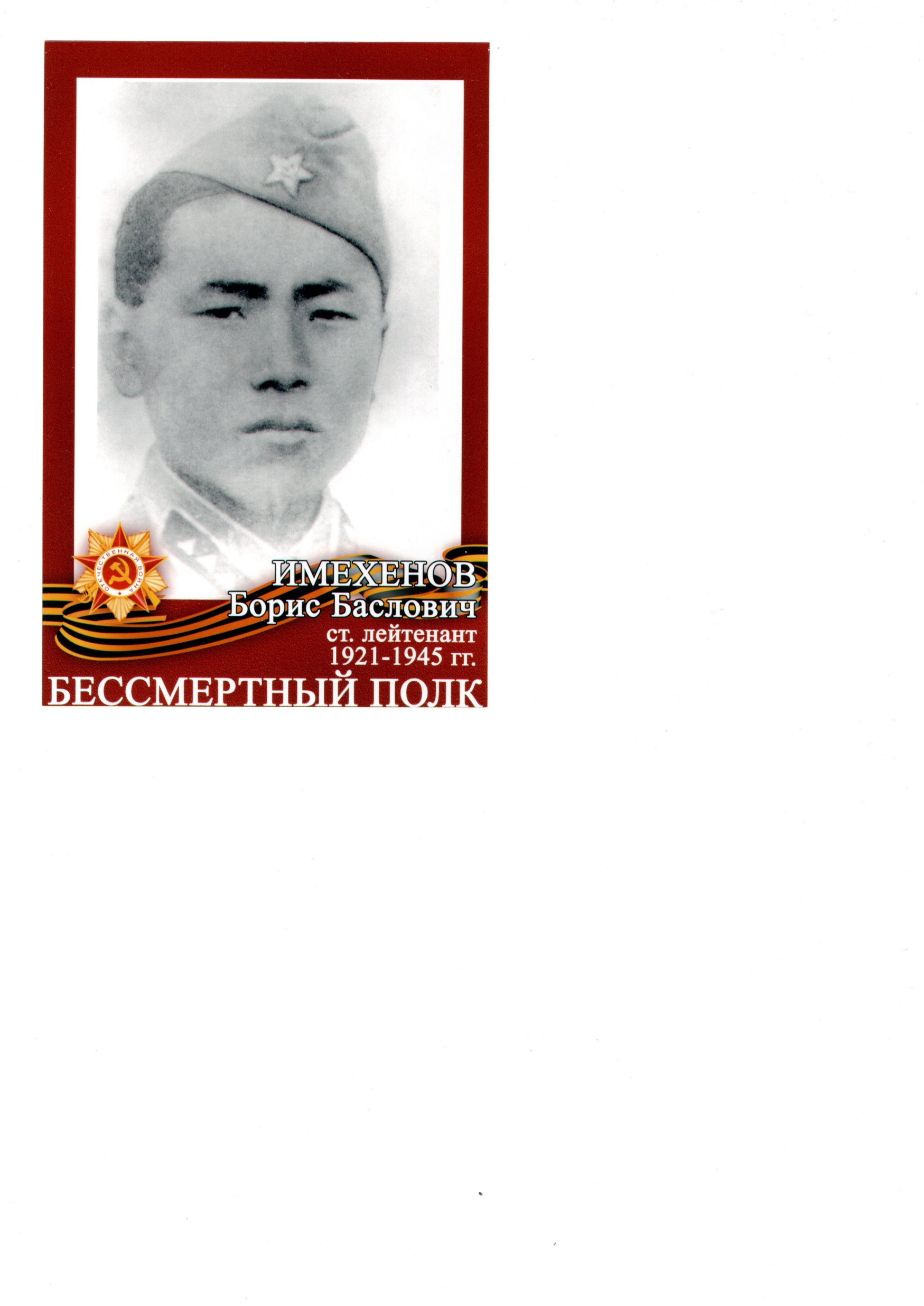 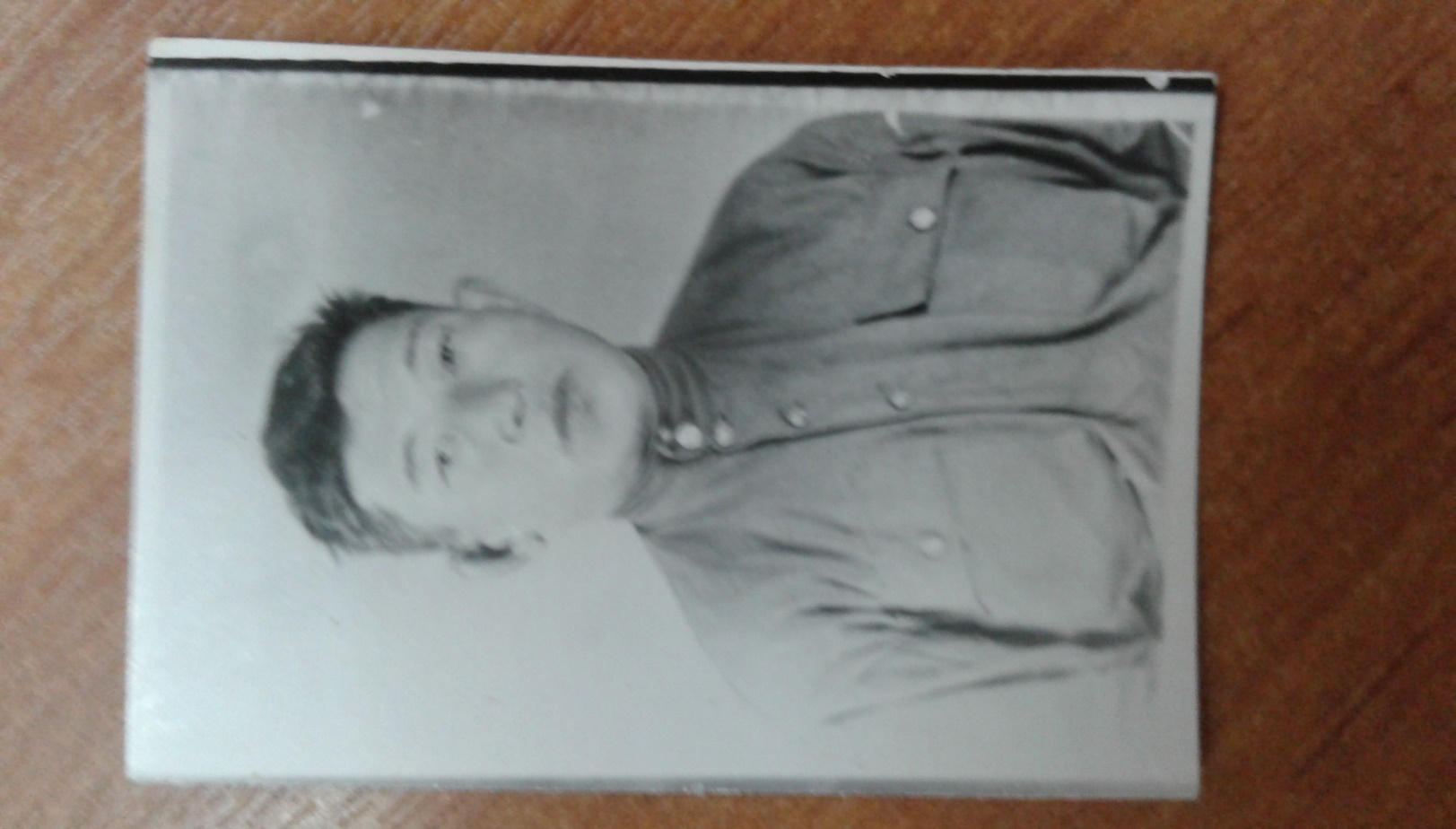 КАРПОВ 
Николай Харламович (1908-1979 гг.)
ефрейтор
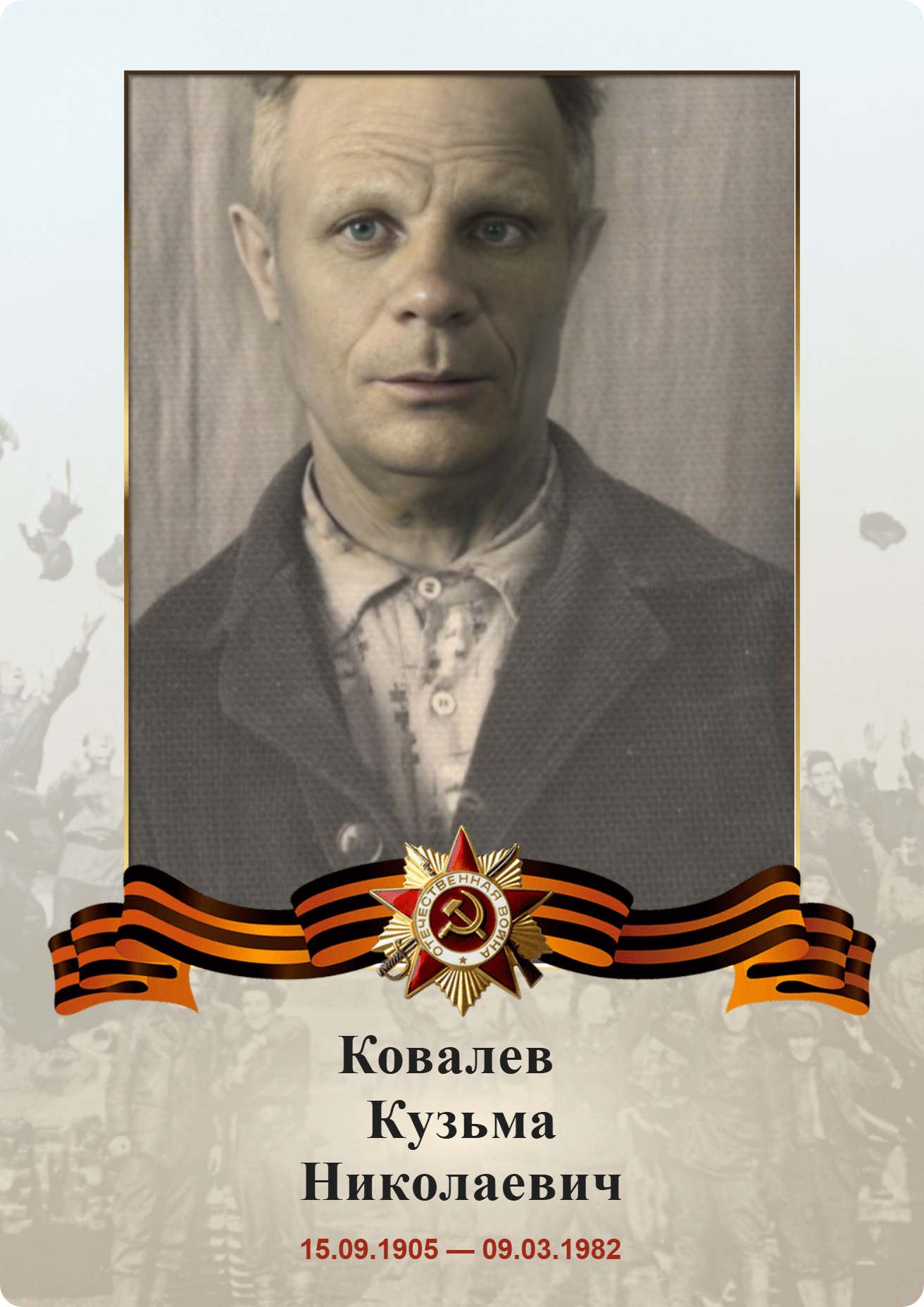 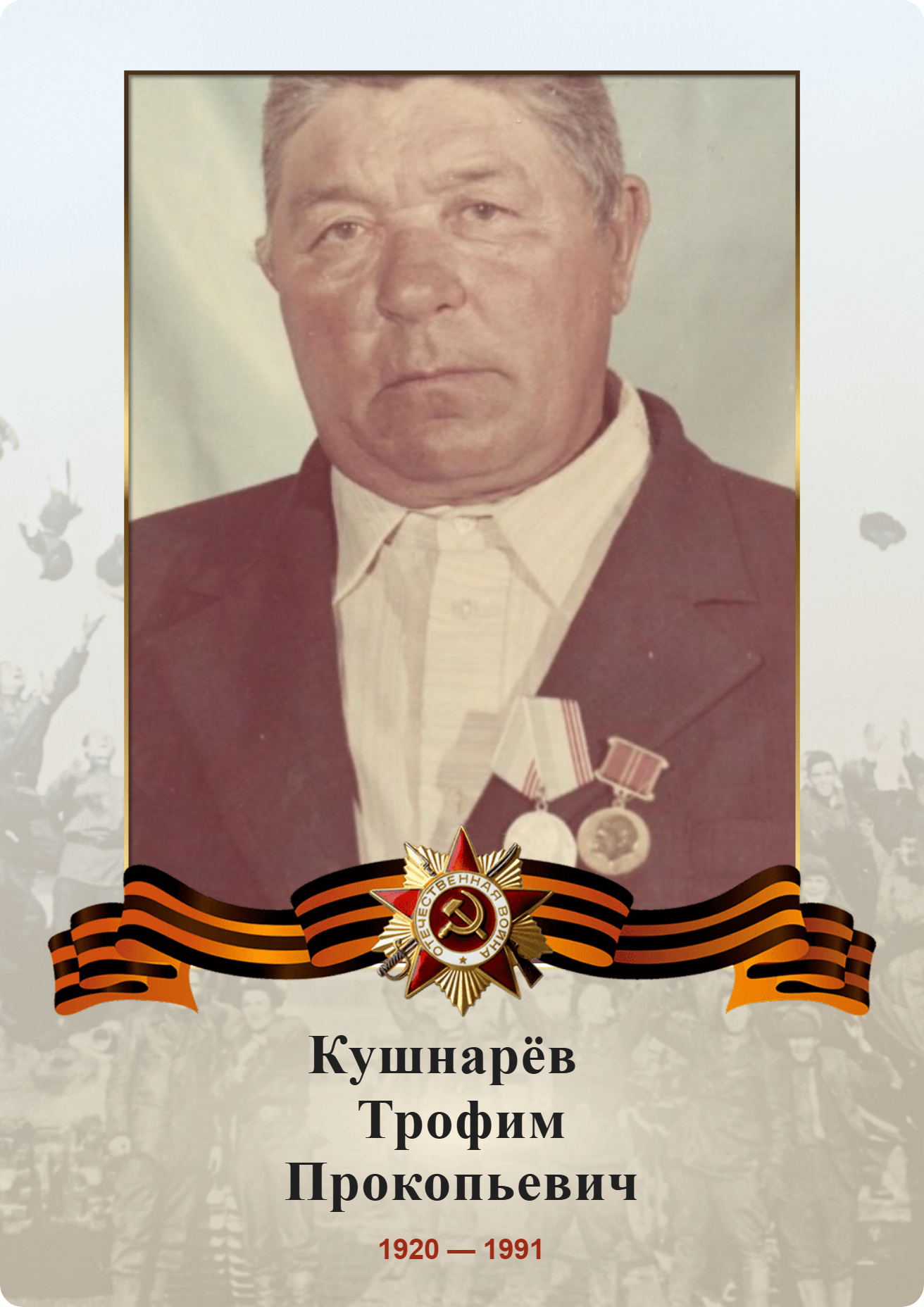 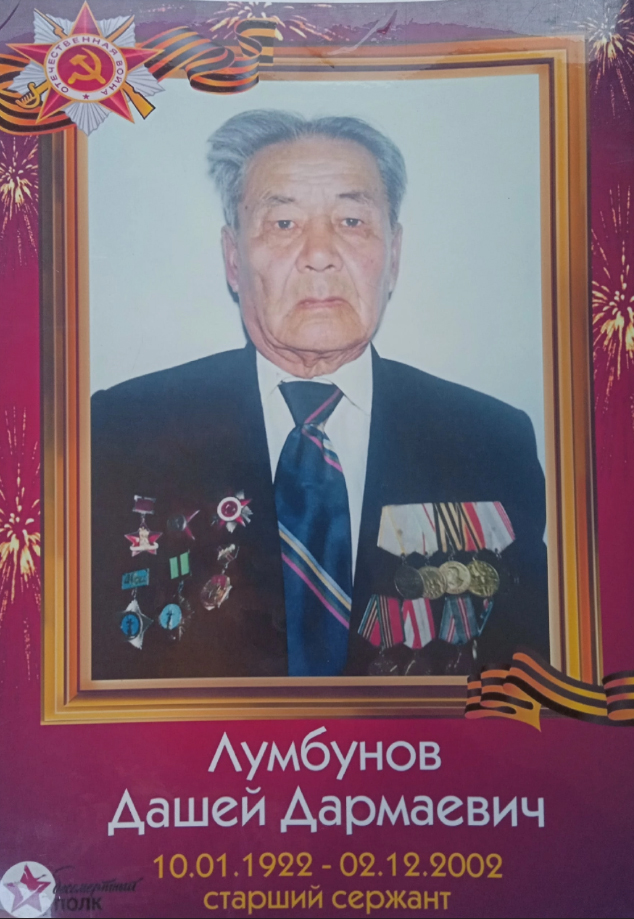 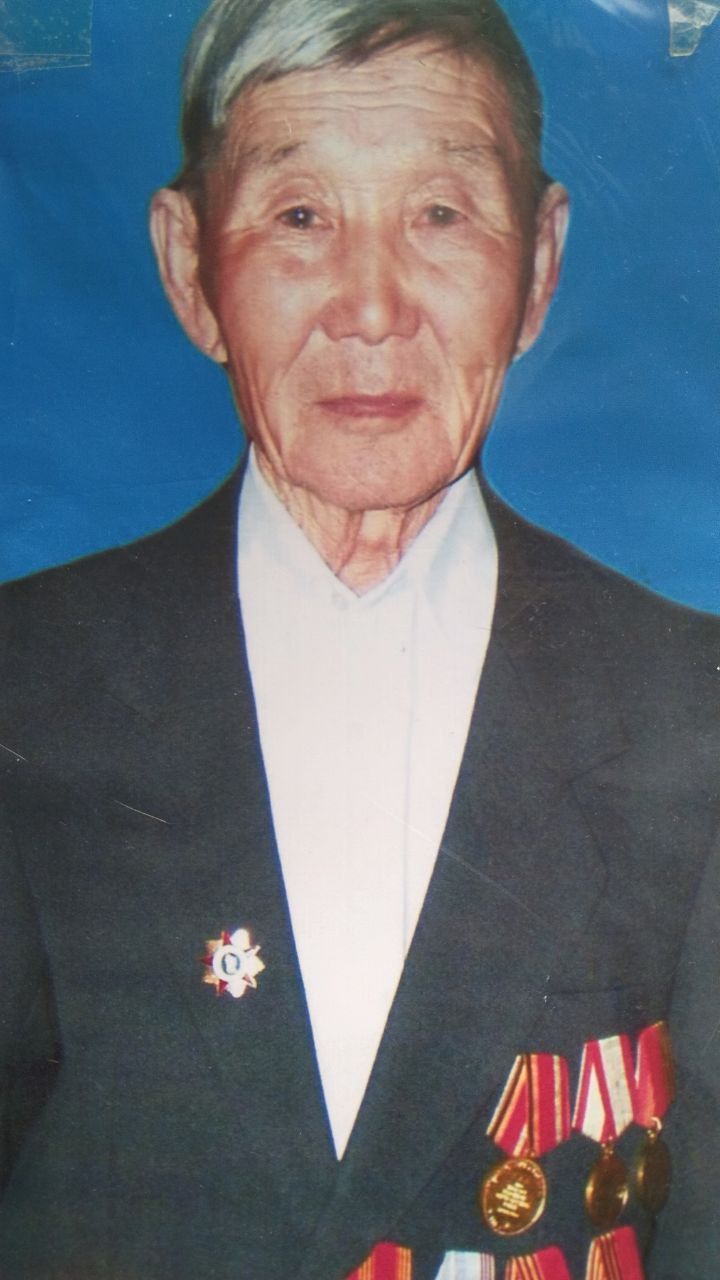 ЛУПСАНОВ
Пётр Лупсанович (1927-2014 гг.)
Участник войны с Японией
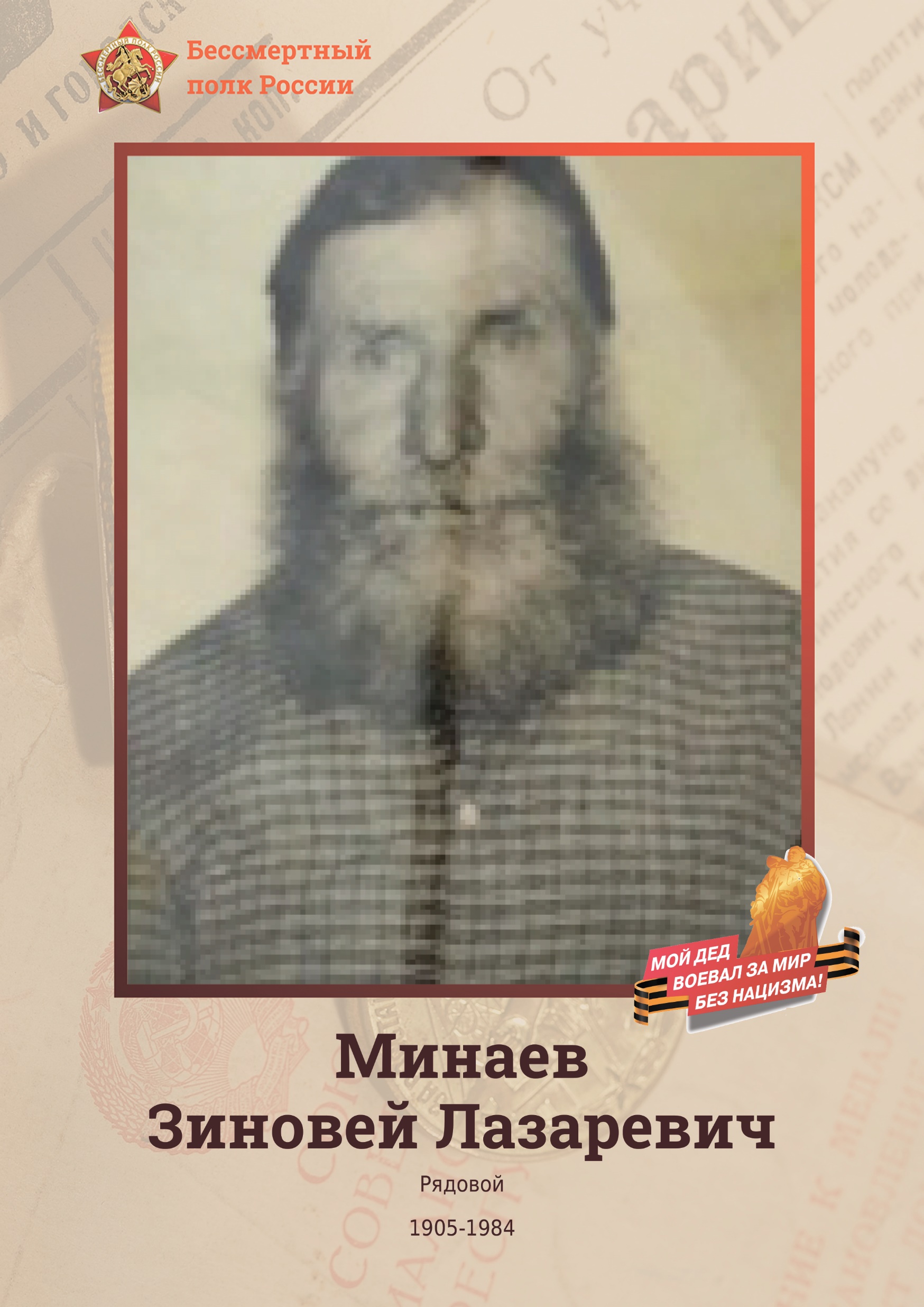 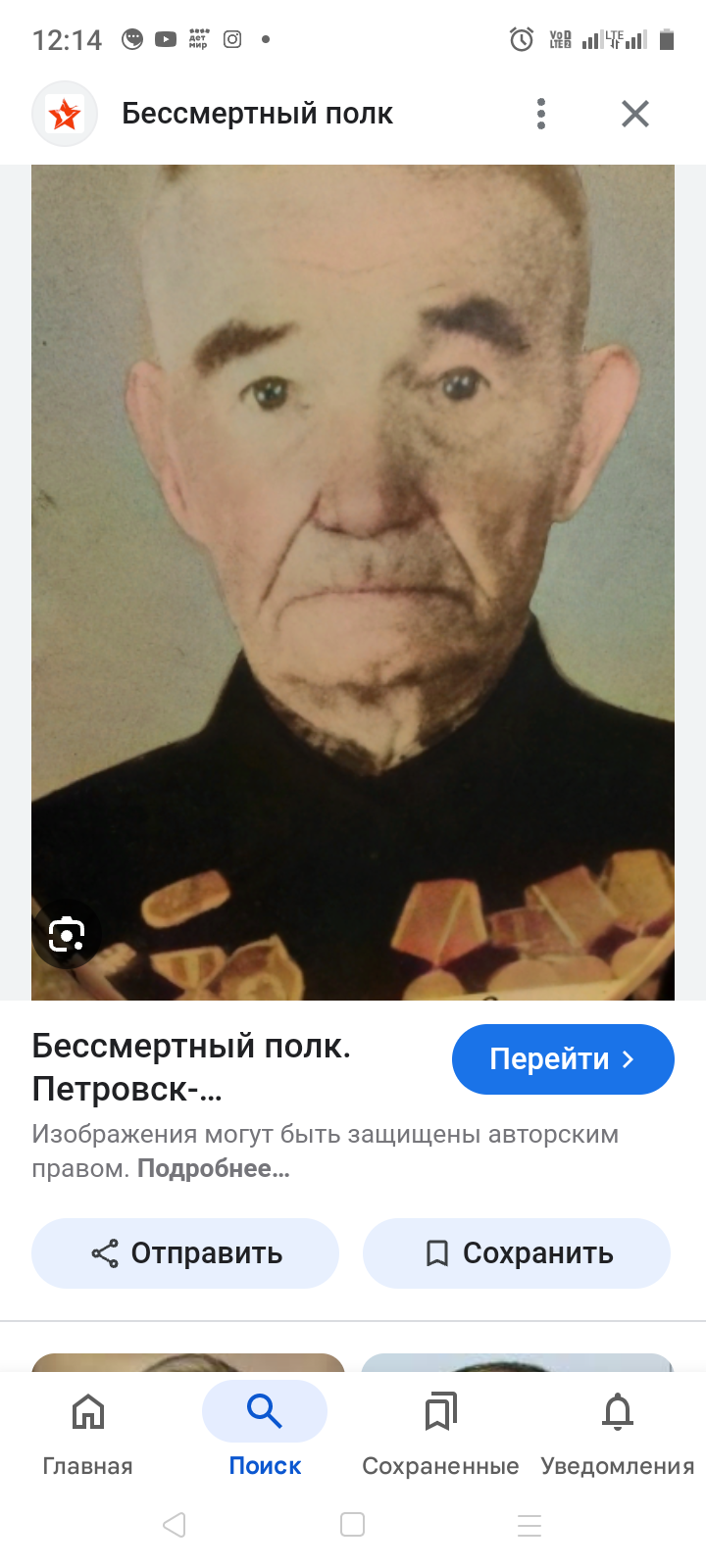 МИХАЙЛОВ
Михаил Авдеевич (1901-1974 гг.)
Участник войны с Японией
Рядовой/помощник 
командира взвода
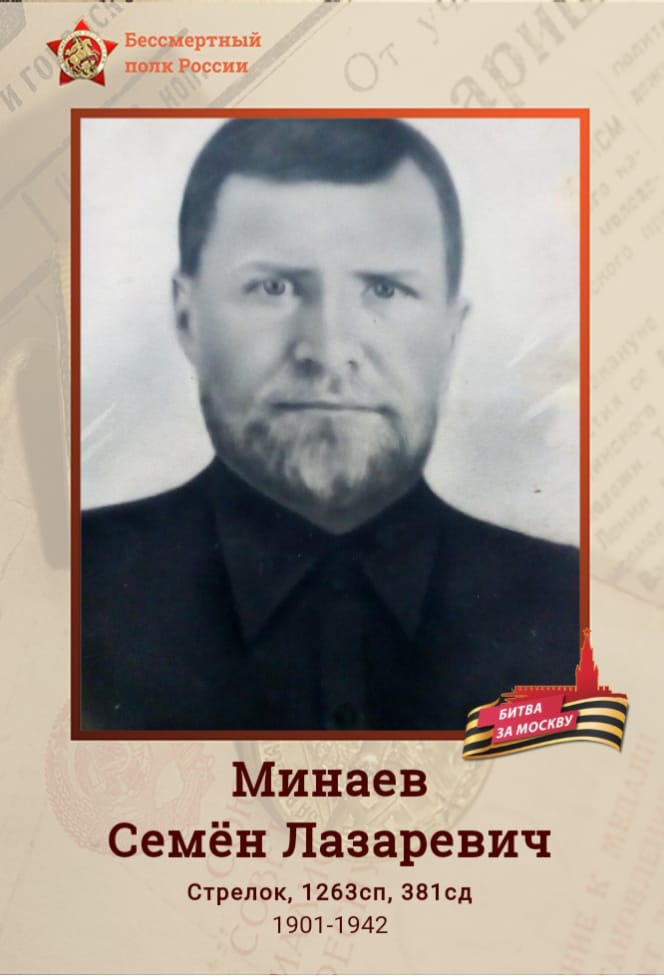 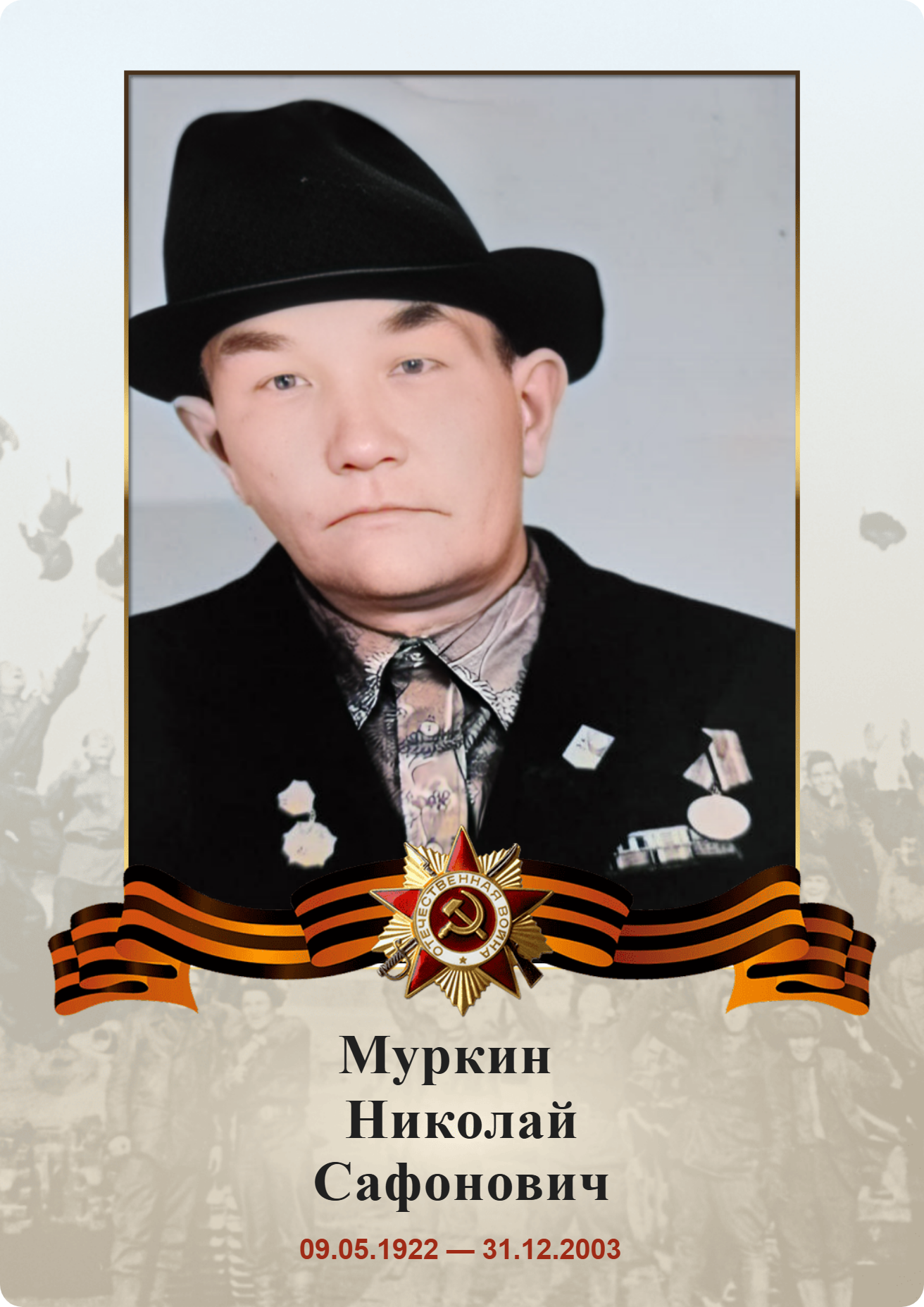 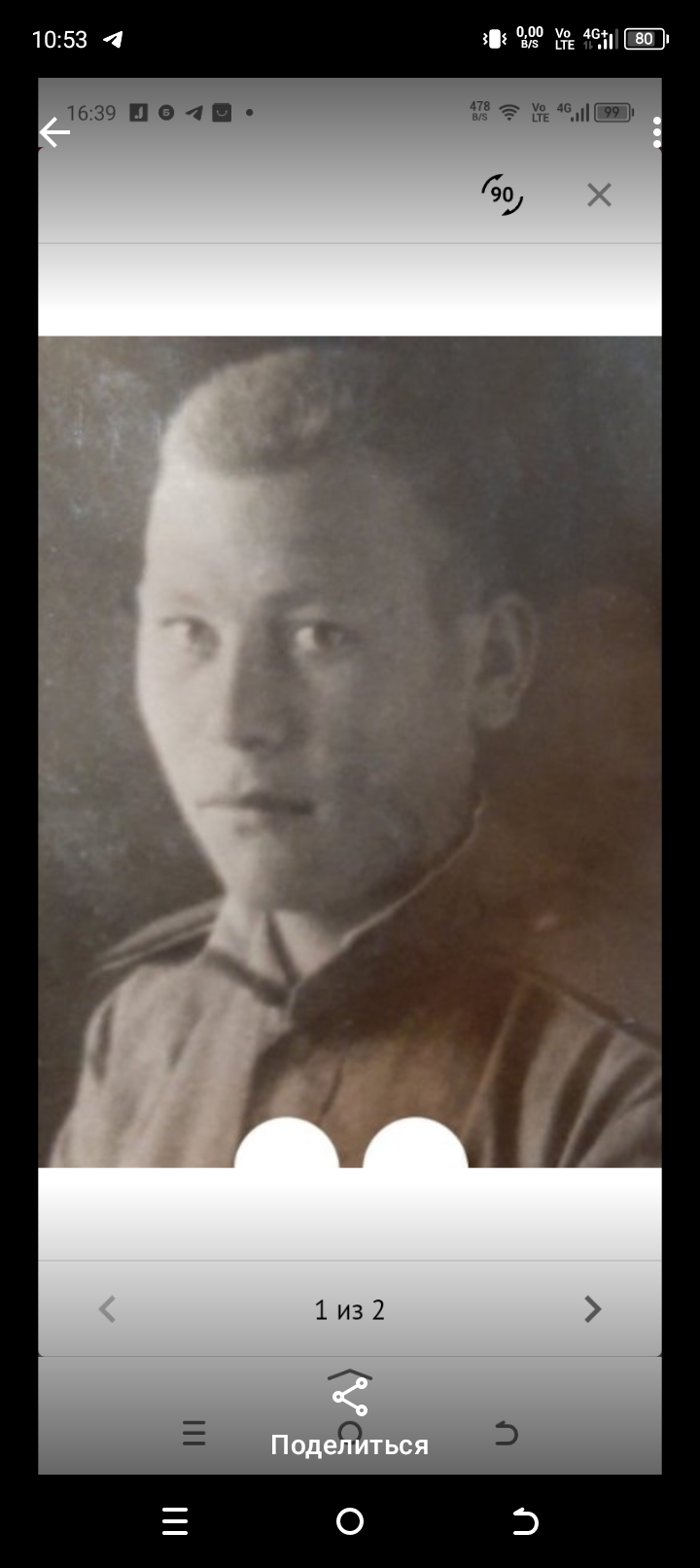 НОВОЛОДСКИЙ
Иван Филимонович. 11.09.1926 г.р. 
Младший сержант 
участник войны с Японией
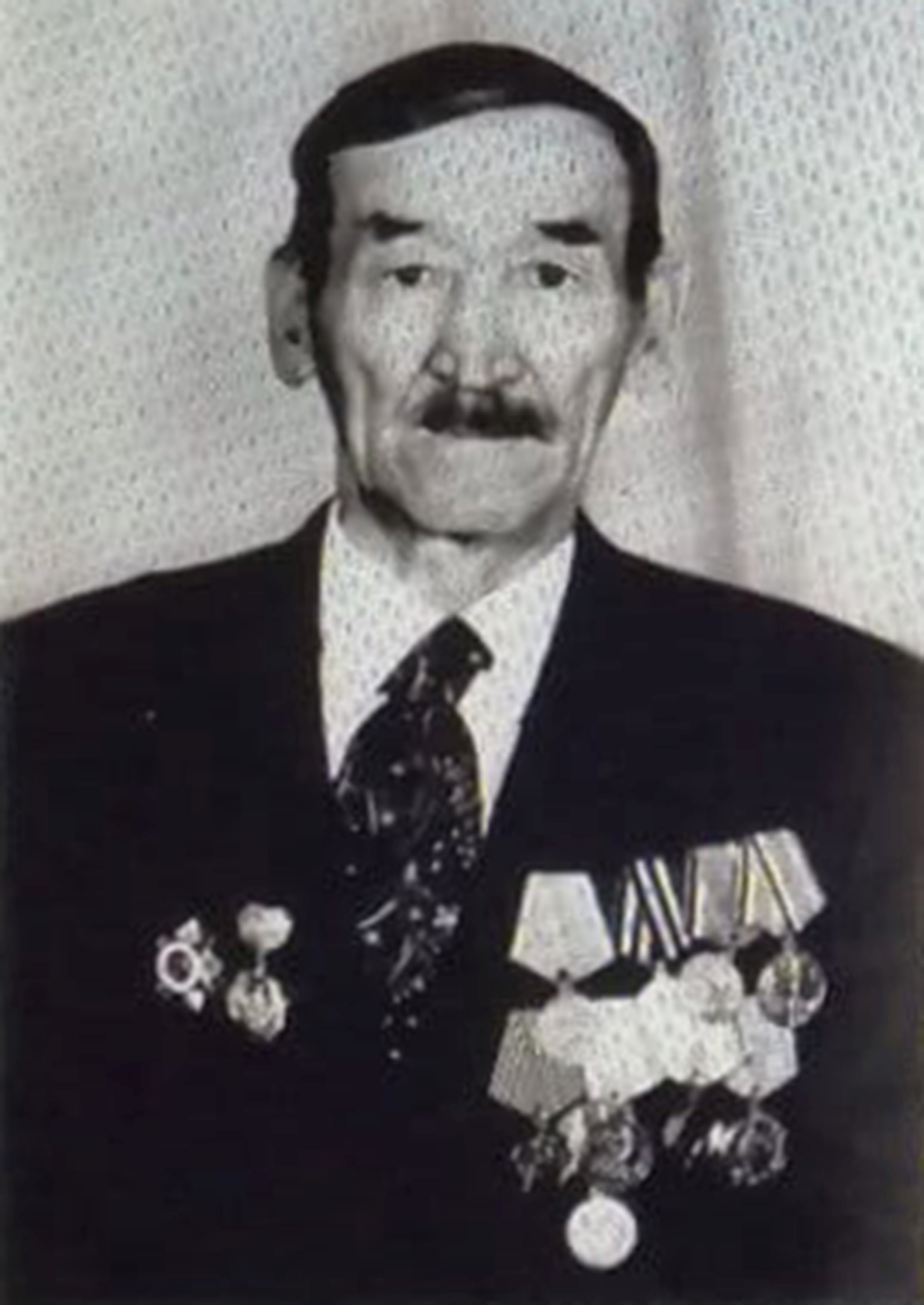 ПЕРМЯКОВ
Иван Афанасьевич
(1921-1993 гг.)
Младший лейтенант
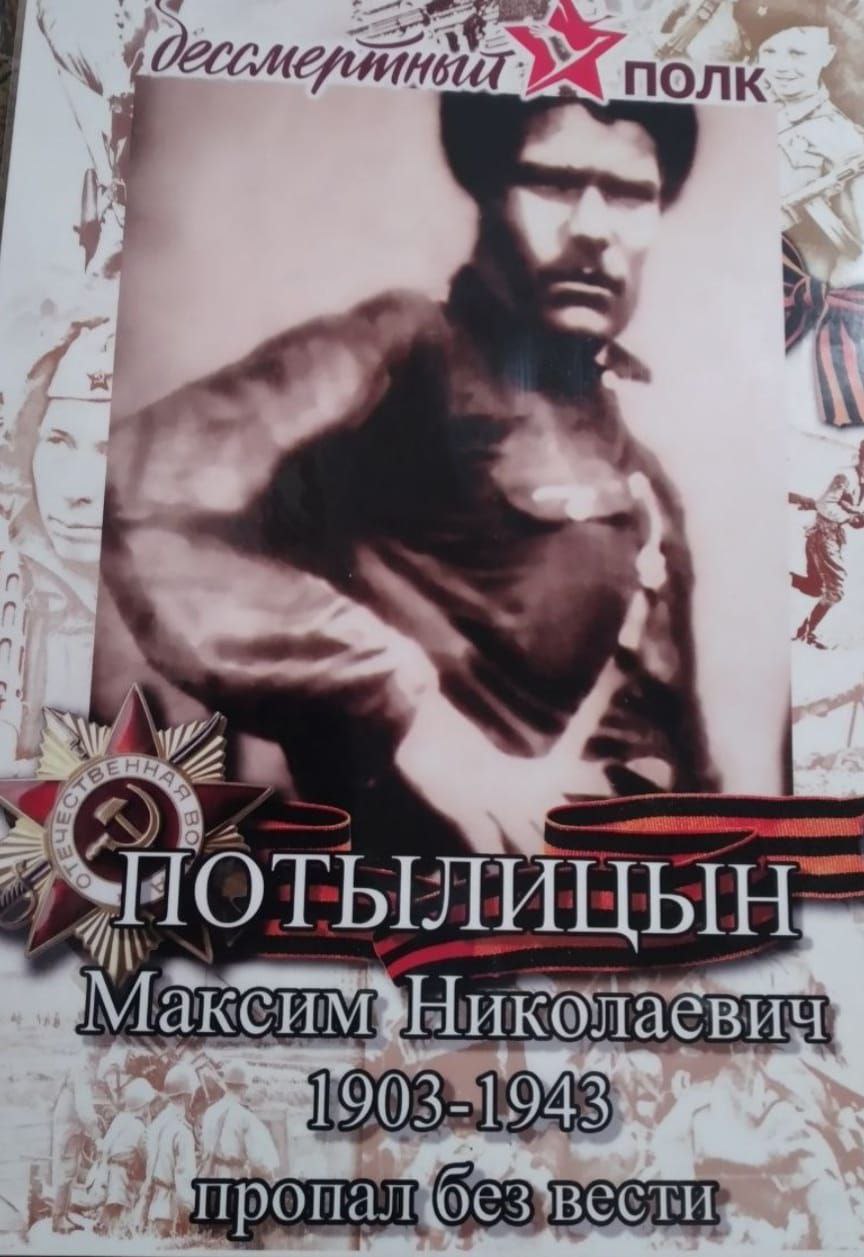 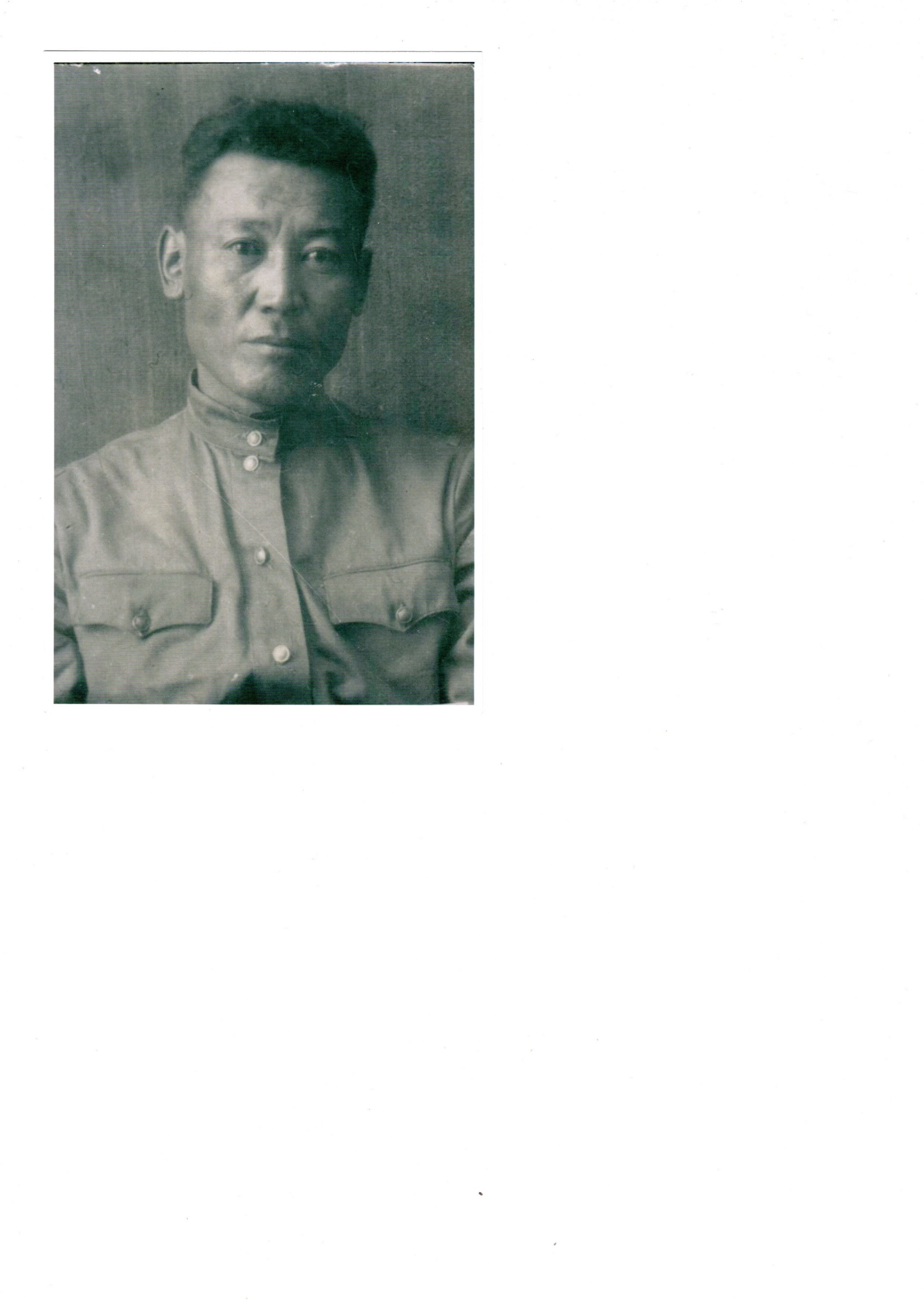 РАДНАЕВ 
Эрдэни Цыремпилович 
(1909-1991 гг.)
Старший сержант
Участник Великой Отечественной войны
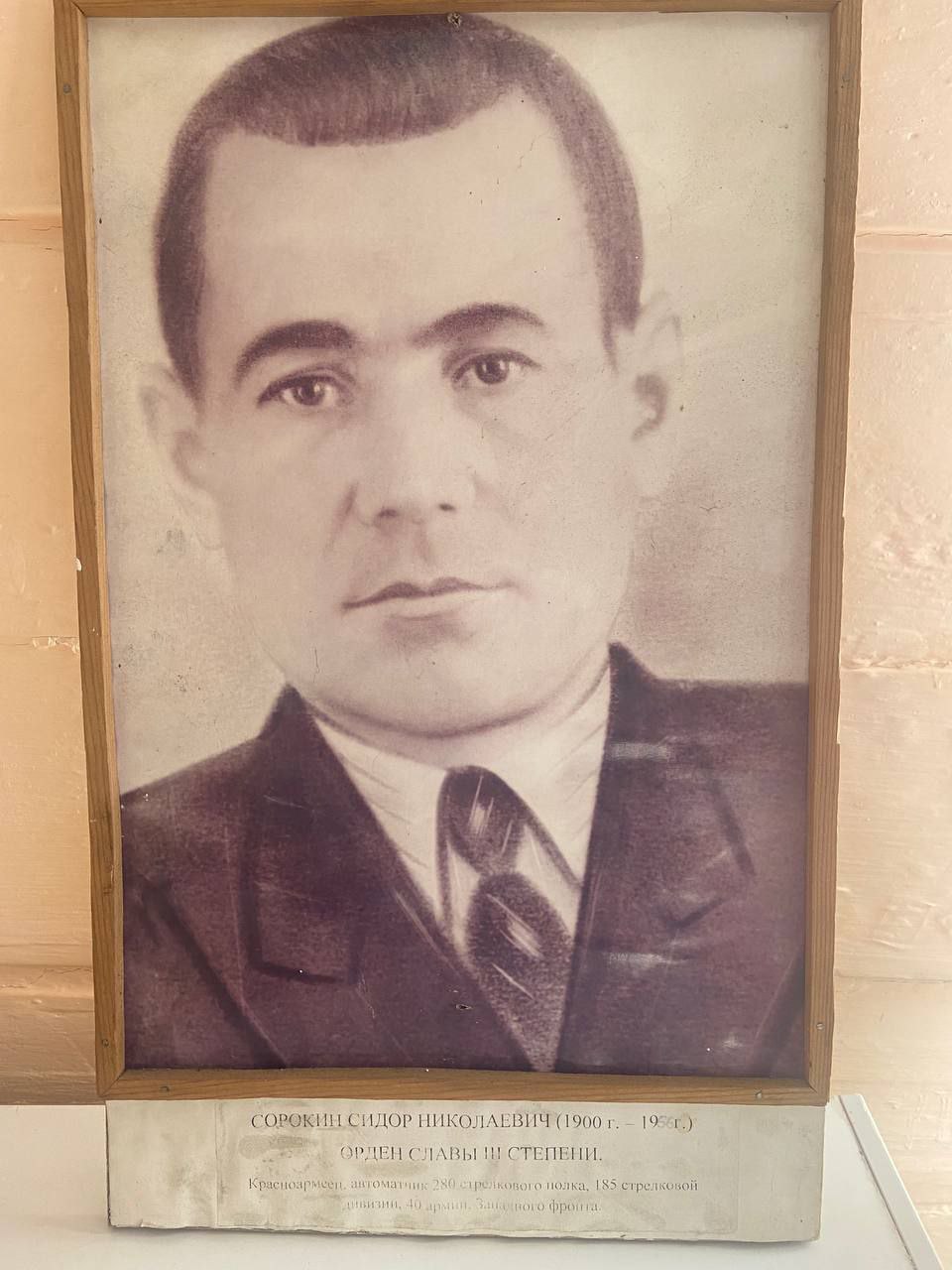 СОРОКИН
Сидор Николаевич (1900-1956 гг.)
Участник Великой Отечественной войны
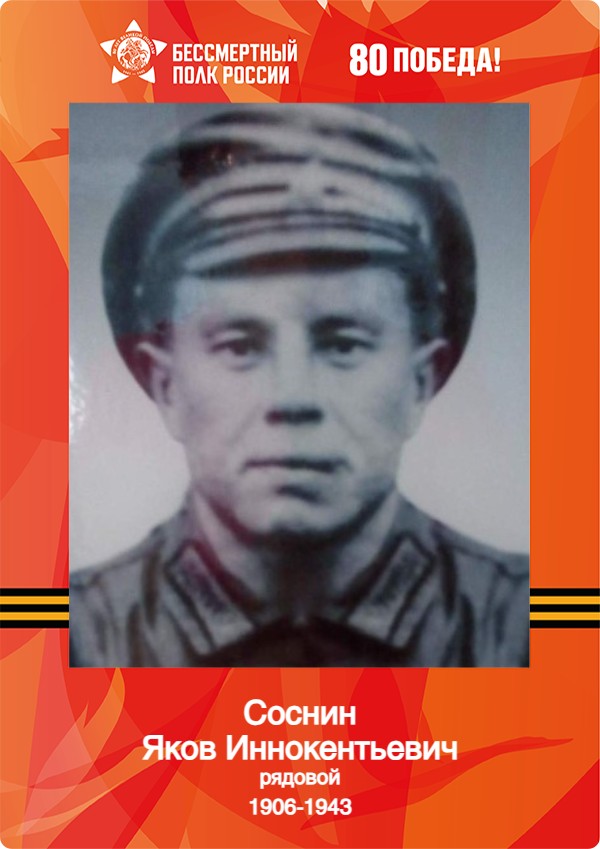 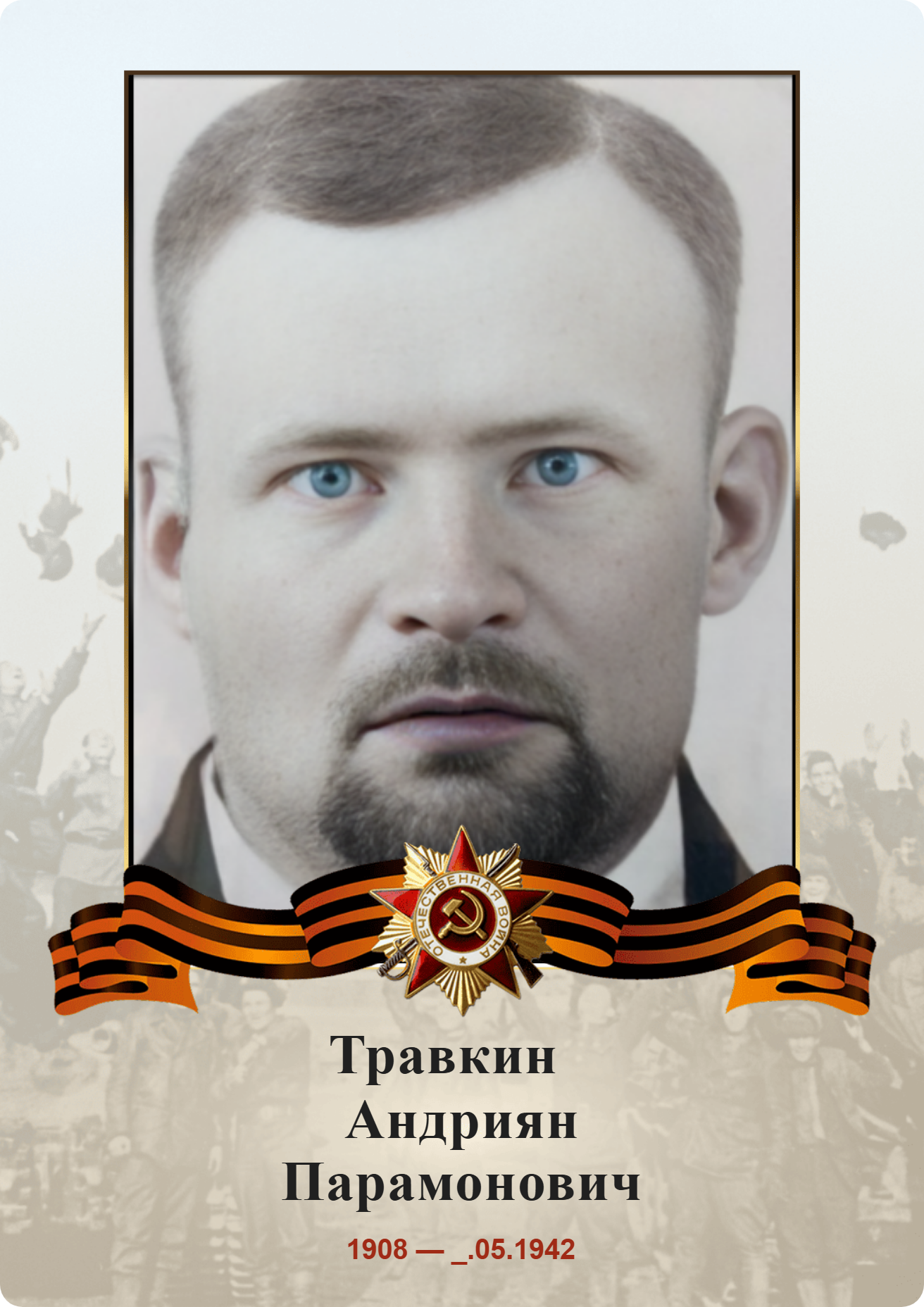 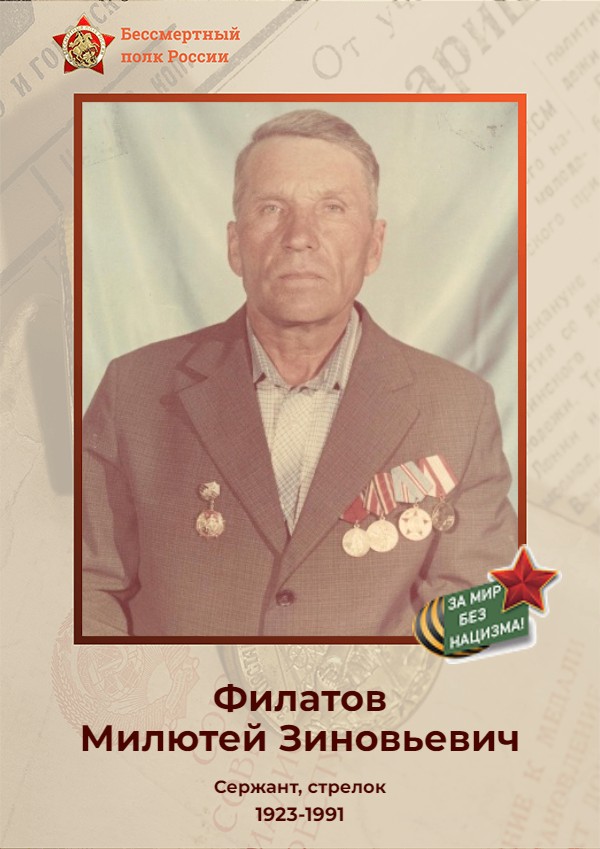 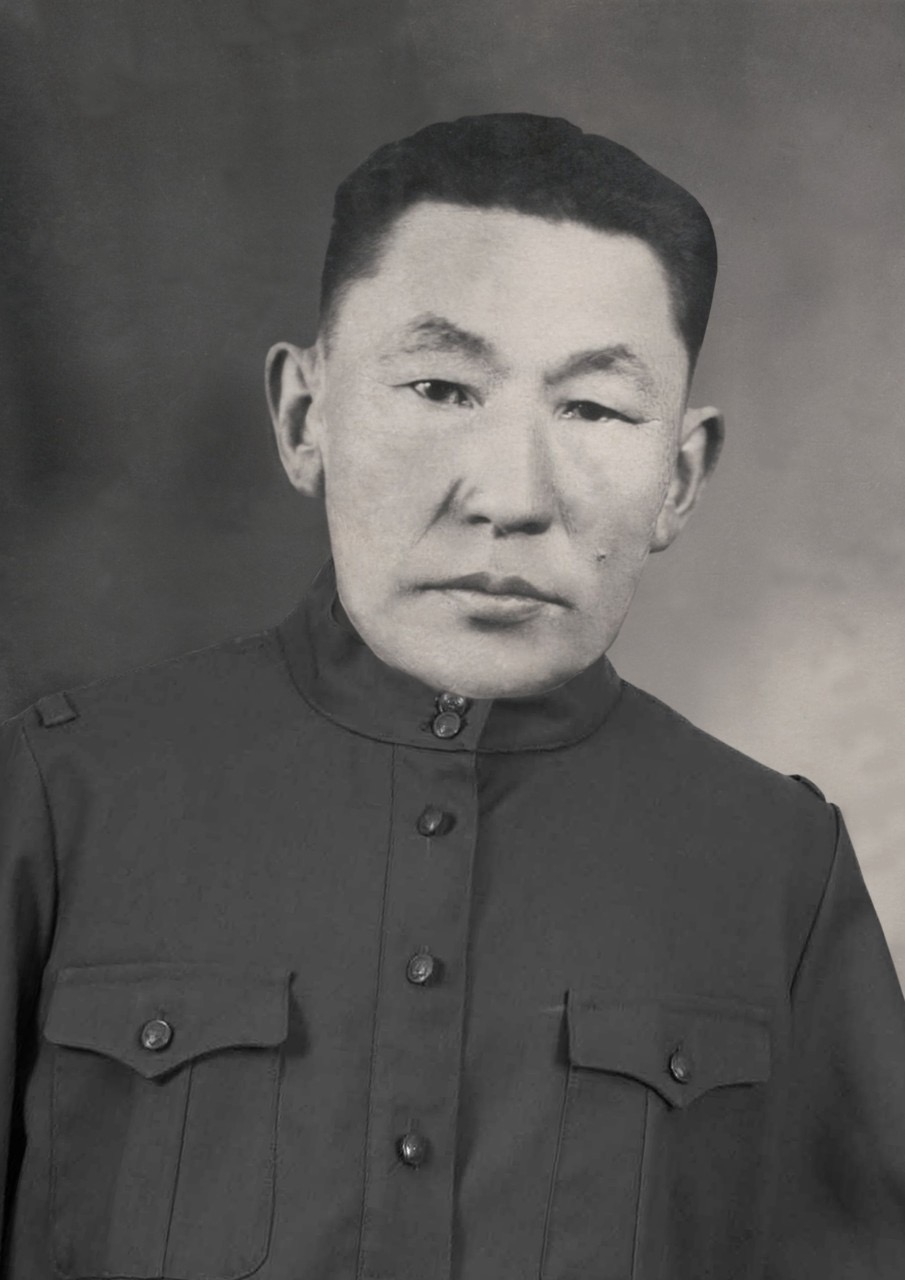 ХОБРАКОВ 
Чирип-Цынгэ Арсаланович (1909-1978), 
участник битвы на Халхин-Голе, 
Великой Отечественной войны
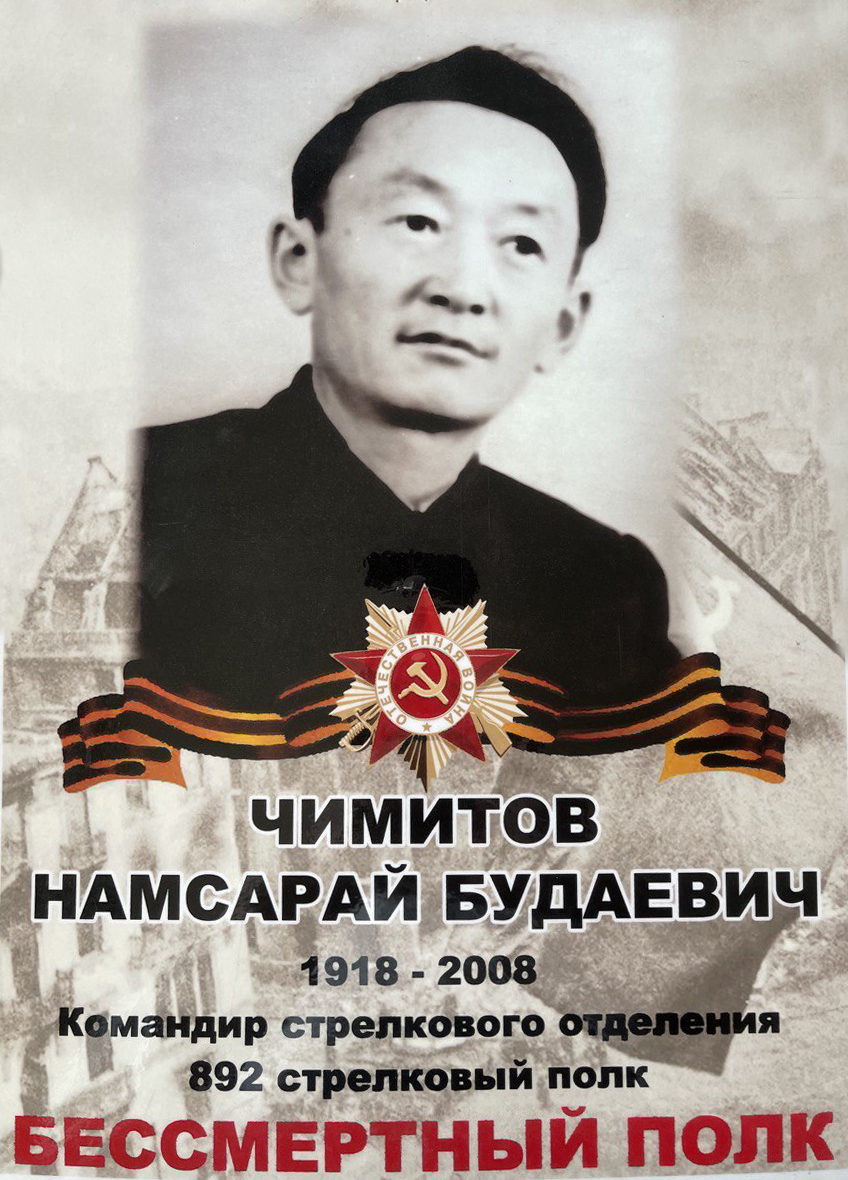 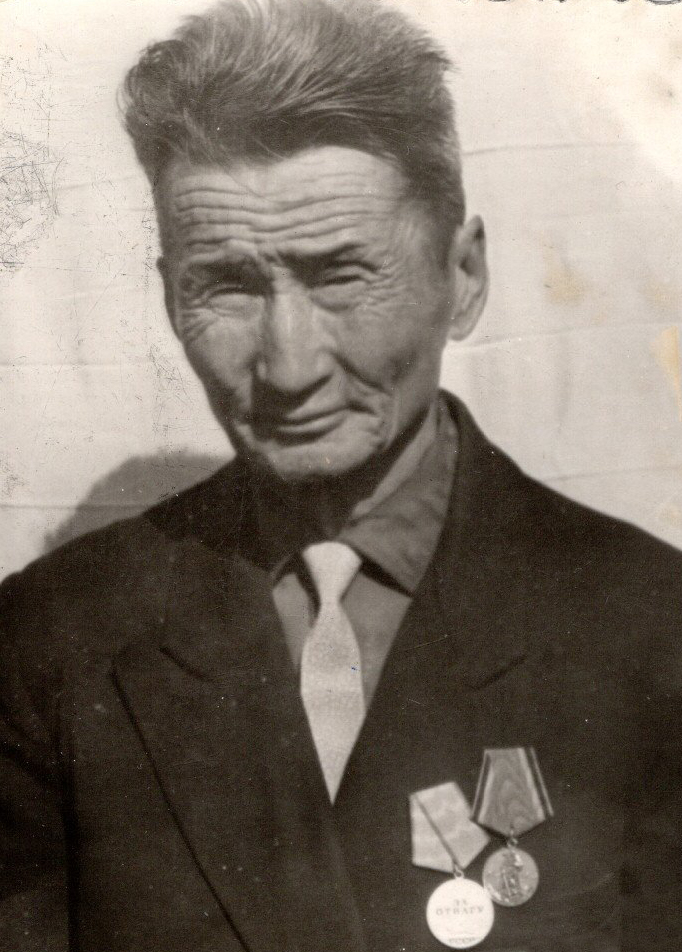 ЧИМИТОВ
Шагдур Будаевич 
(1912-1971 гг.)
Участник Великой Отечественной войны
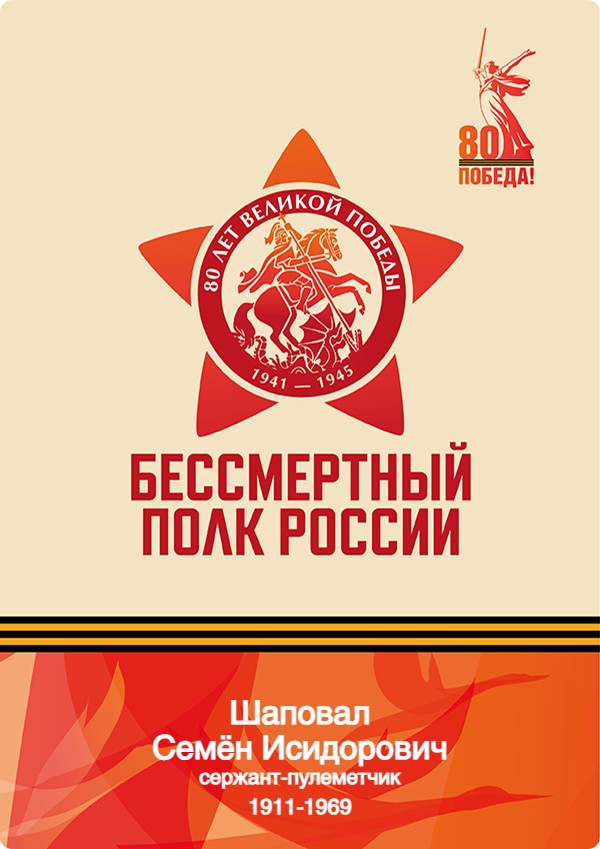